Bluetooth Cochlea
Jiawen Gu, 5130309763
[Speaker Notes: Good morning everyone. My name is gujiawen, today i'm gonna talk about the project we do this semester, it's bluetooth cochlear, what we mainly do is verifying some functions of the bluetooth chip, and build a android app as the controller of the cochlear]
Content
1
Brief Introduction
2
3
Project Progress
Future Work
Brief Introduction
What are we doing
Artificial Cochlea
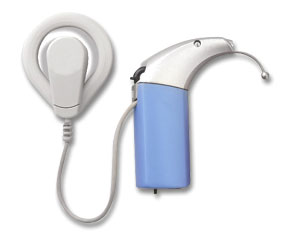 Extracorporeal Device
Processor
Collect and process the environmental sound 
Transfer coil
Transfer the processed signal to implant by RF
②
①
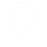 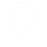 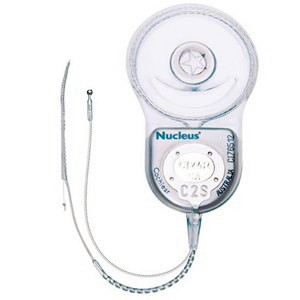 Cochlear Implant
Stimulation Electrodes
Stimulate acoustic nerve ending as sound
Receiving coil
Receive encoded signal and control the electrodes according to preset program
②
①
[Speaker Notes: 处理包含数字化、滤波、编码（digitalization,filtering and encoding）
Extracorporeal ,ekstrəkɔ:'pɔ:rɪəl]
Bluetooth Chip
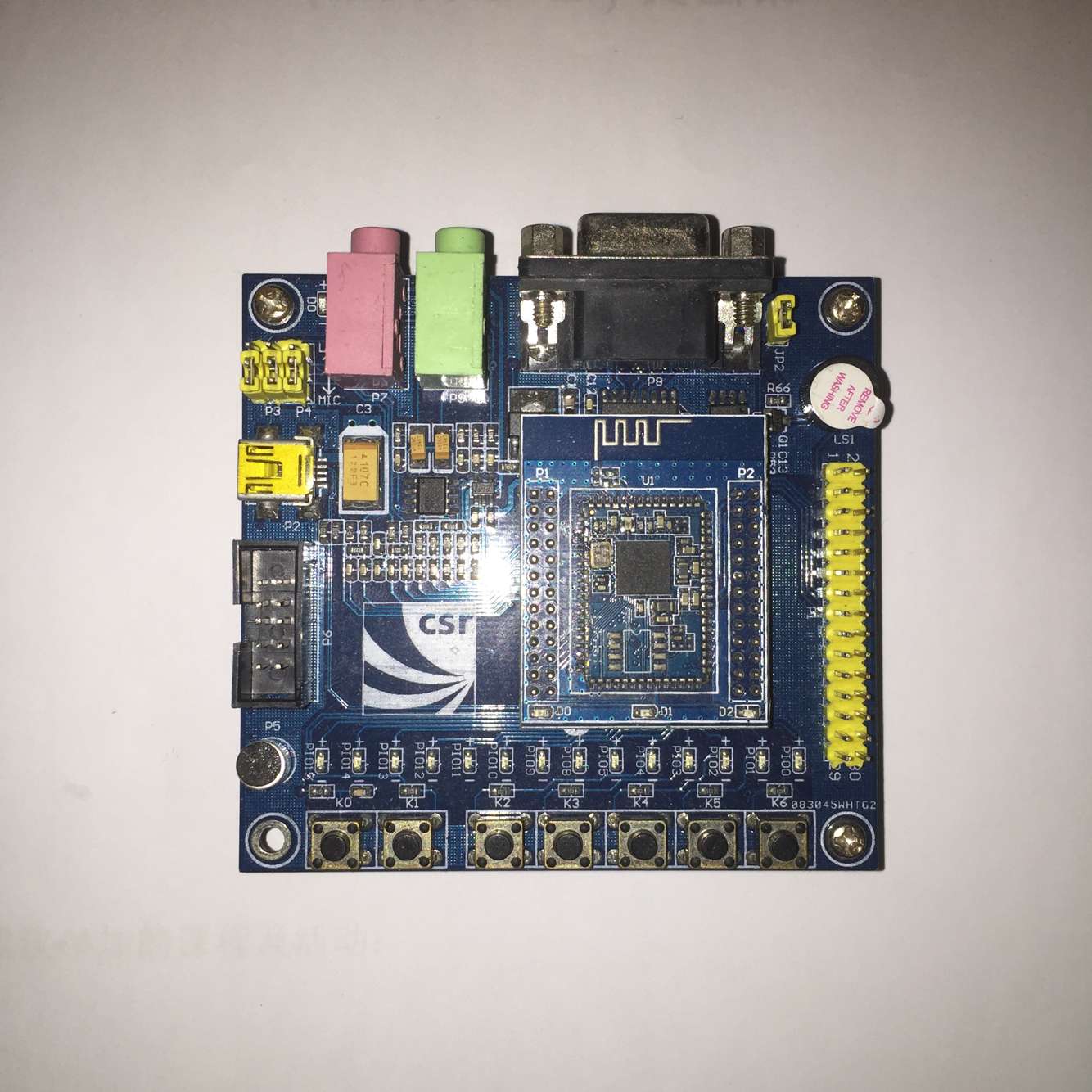 CSR8670
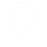 Widely used bluetooth audio products development board
Control Protocol
Gaia —— Generic Application Interface Architecture
Established on a SPP connection
Implements an end-to-end, host-agnostic ecosystem supporting host application access to device functionality
Command format:
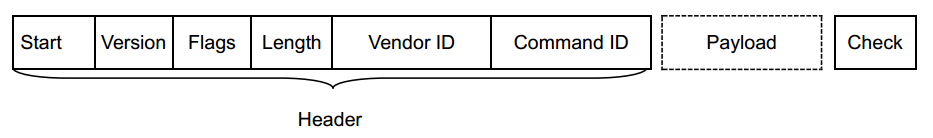 Vendor ID: 16-bit field qualifies the command 
Command ID: 16-bit field identifies the individual command
Payload: The payload contains any information required to be passed by a specific command
Project Progress
What we have done
User Interface Optimization
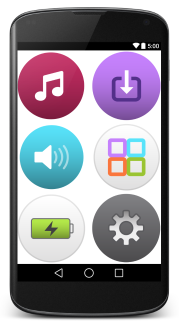 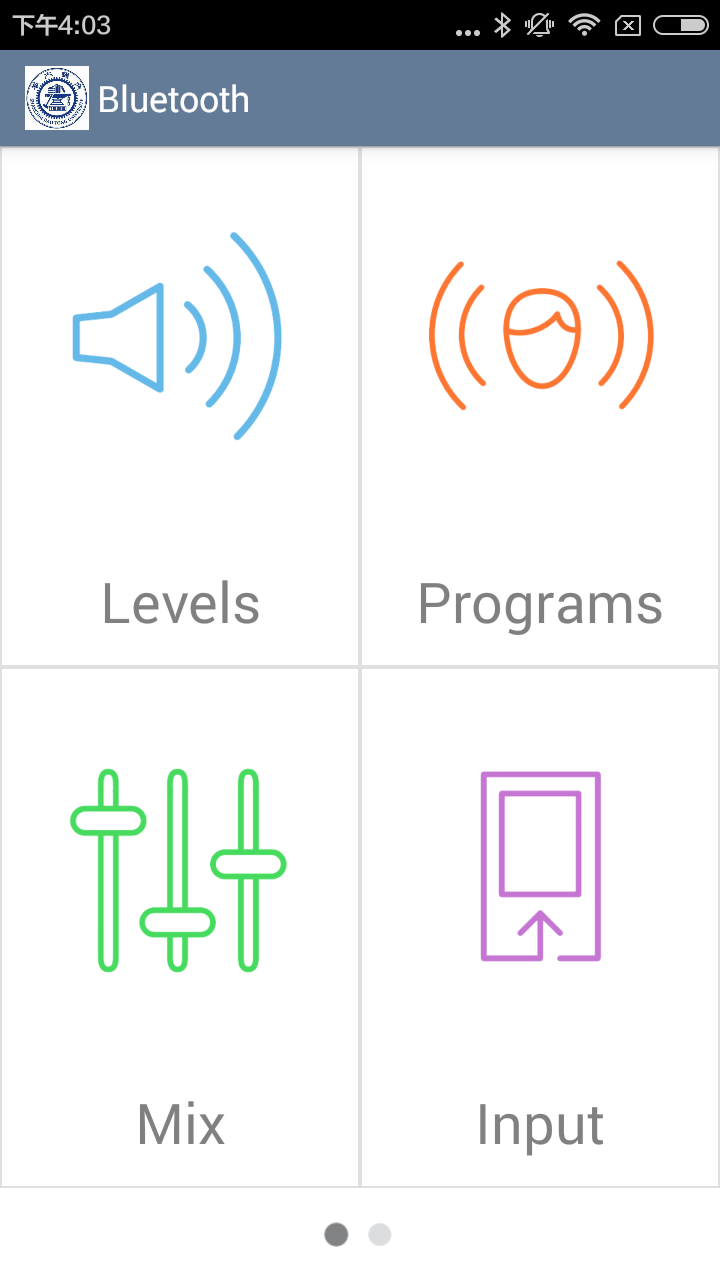 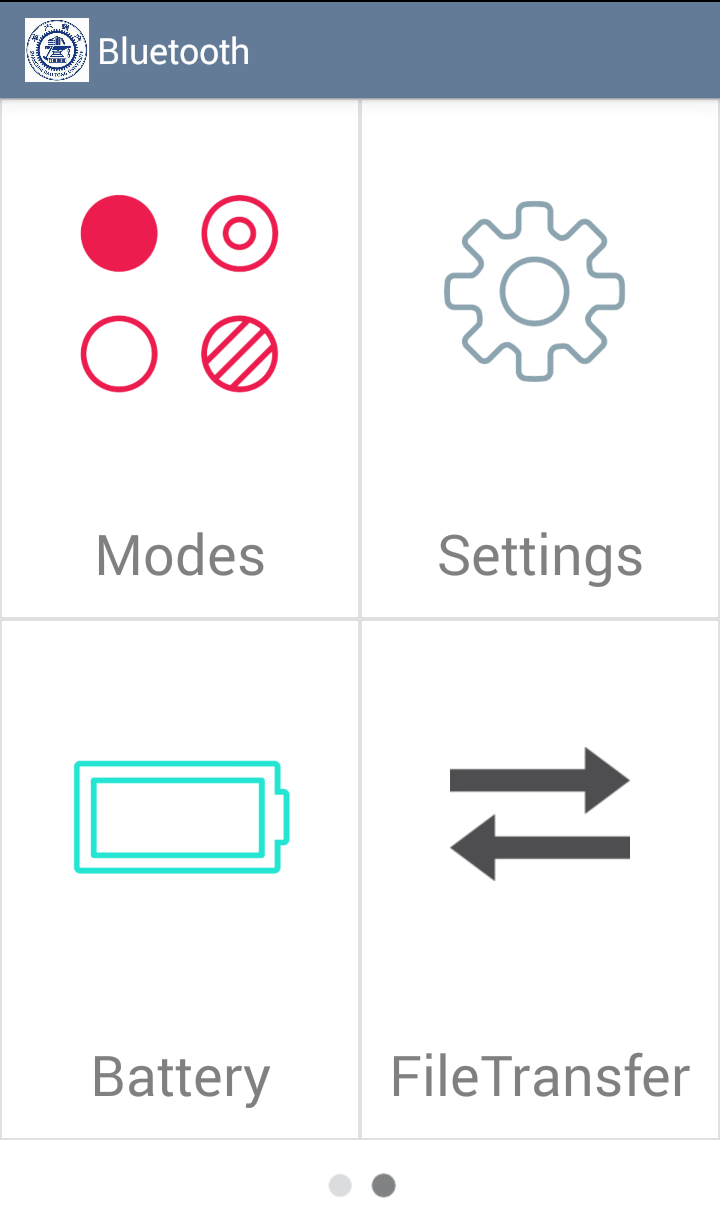 Basic Function of Android APP
Pairing
Device status inquery ( battery, rssi )
Volume control
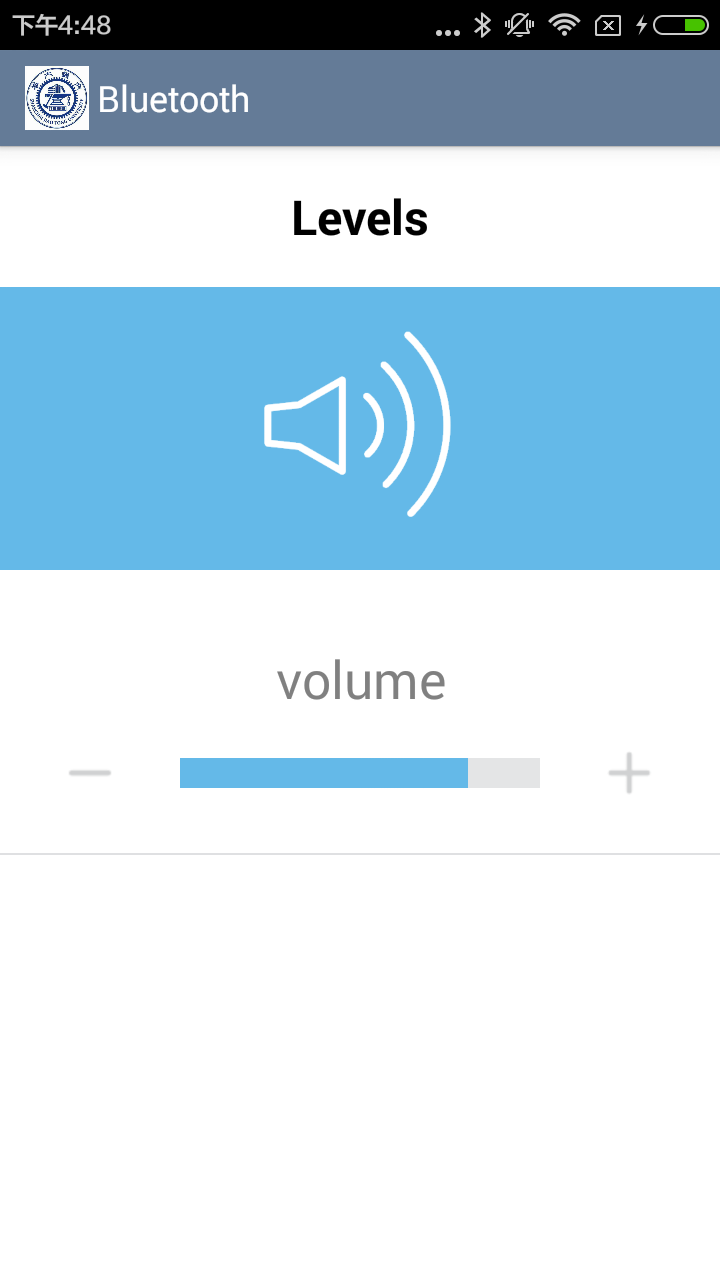 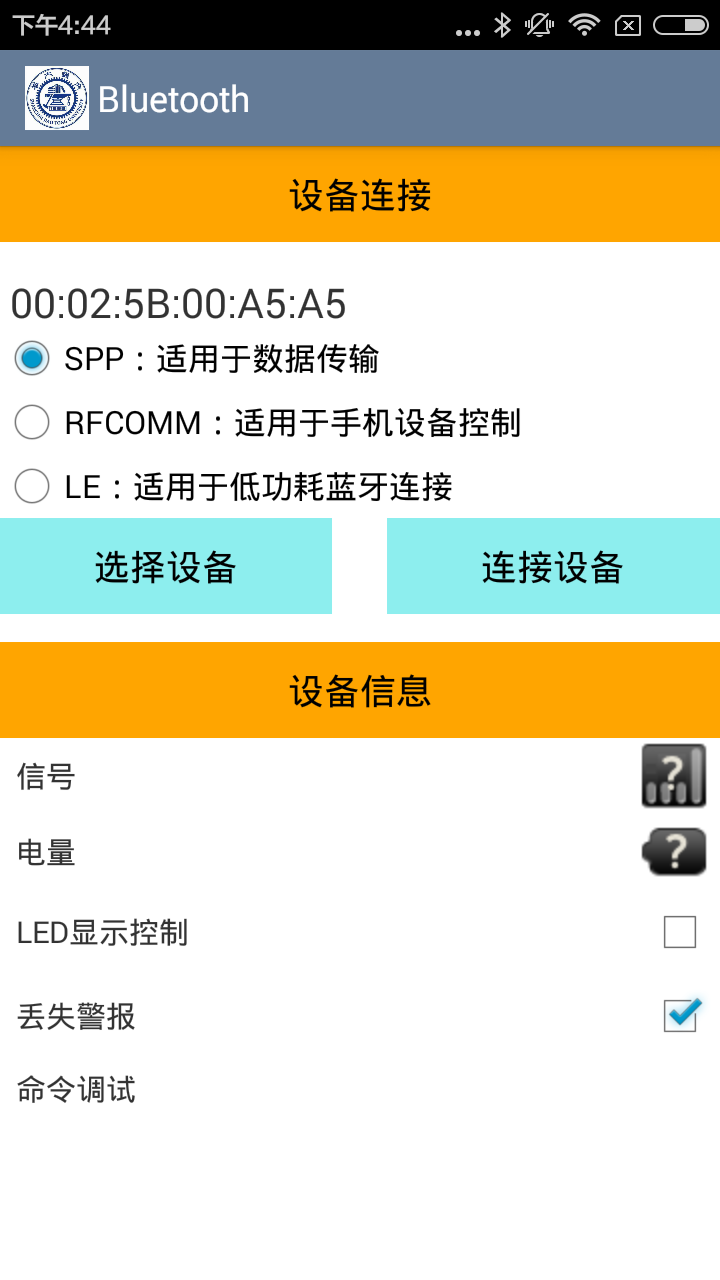 File Transfer Rate Test
Send packets via Gaia commands ( each packet carries at most 250 bytes )
Result: 2.5KB/s
Very slow!
The chip can process only one gaia command at a time, any packet received while processing will be received and demodulated but not handled. It will be droped before it's delivered to application level.
Device Loss Alarm
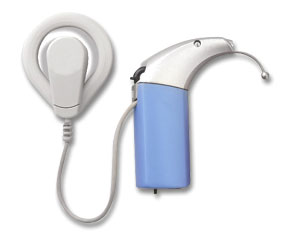 Very expensive!
The cochlear implant cannot work alone
RSSI (Received Signal Strength Indication)
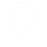 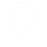 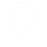 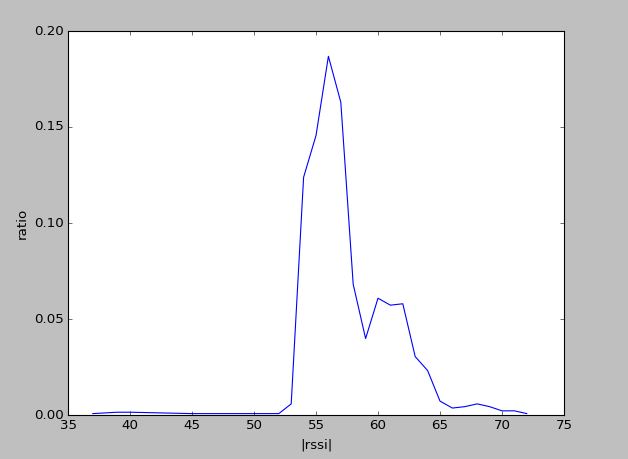 A: actual value of |RSSI| when d = 1m
n: attenuation factor, in air n = 2.0
Implementation
RSSI fluctuates a lot
Three continuous RSSI smaller than threshold triggers an alarm
Estimate distance with the average value of recent 3 rssi records
Future Work
Problems to be conquered
Future Work
01
02
Scene Recognition
Noise Reduction
Learning based audio scene recognition
Apply different sound process-ing program according to different scene
Greatly improve the performance of artificial cochlea in noisy envi-ronment
THANKS